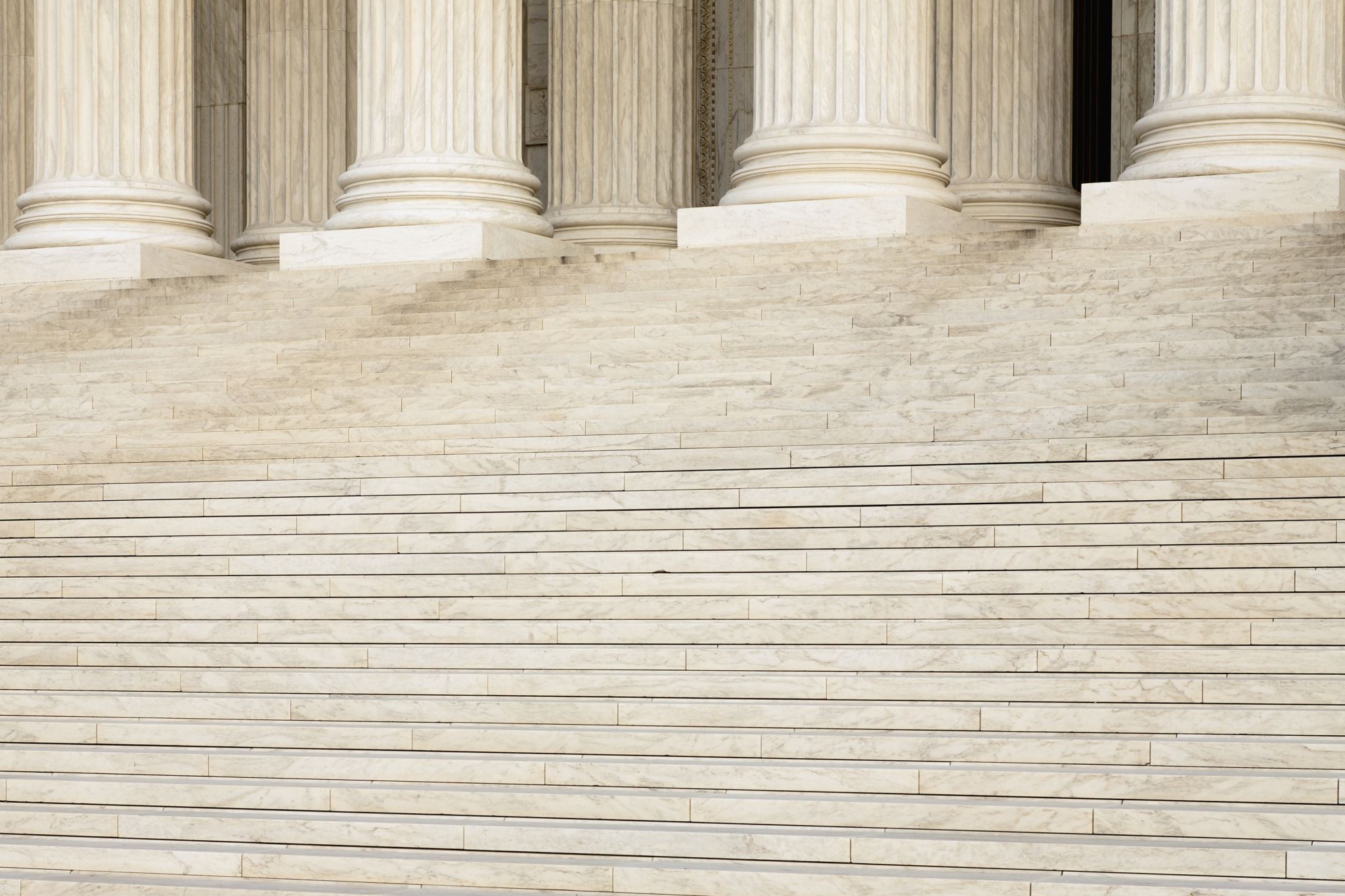 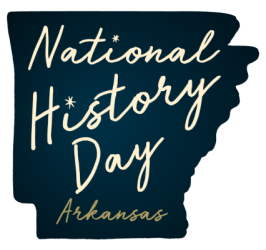 History Day
2022-2023
What is History Day- Watch 2minute intro https://www.youtube.com/watch?v=oTkYADnO_-U
What classes typically participate
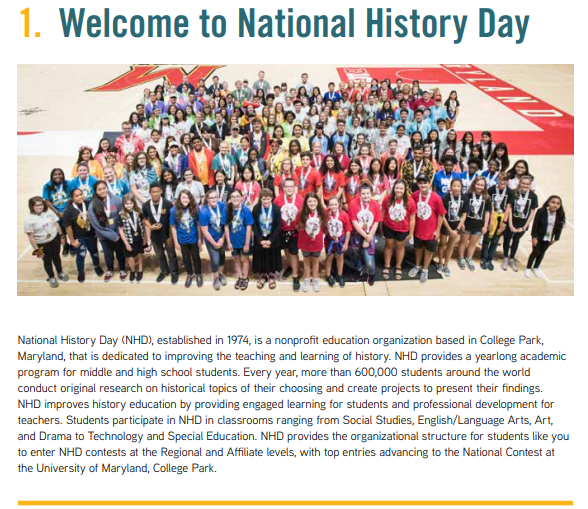 Social Studies
English/Language Arts
Drama
Technology
GT
https://www.nhd.org/sites/default/files/NHDRuleBook2021Digital.pdf
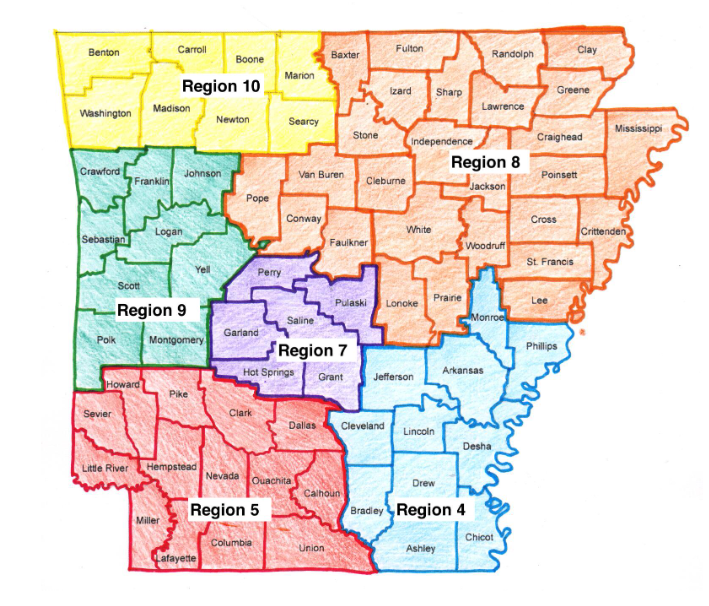 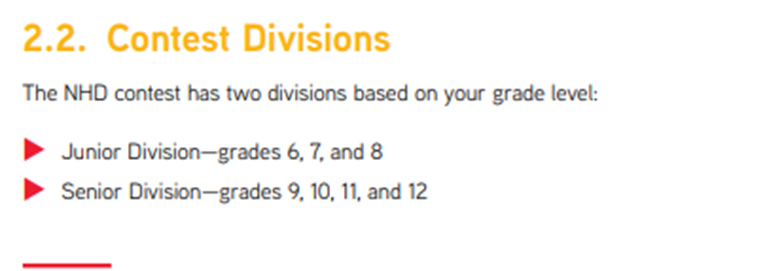 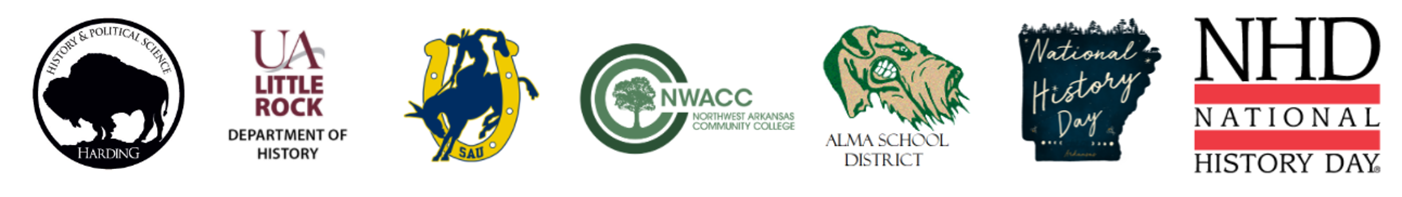 6 Regional competitions in Arkansas
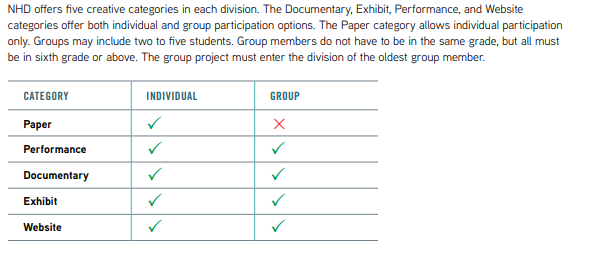 Research a historical topic  related to an annual theme and present in one of the categories.
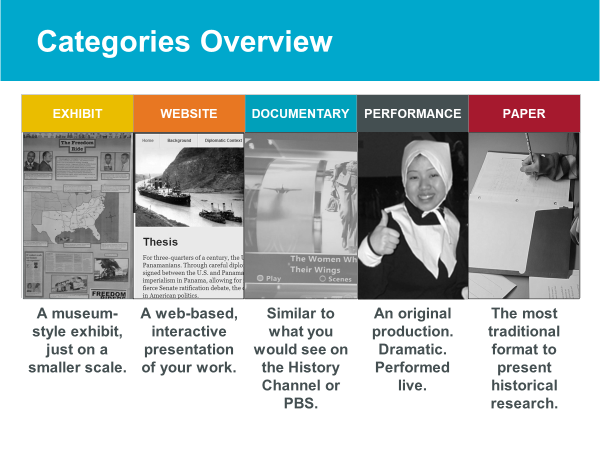 RULE BOOK>
https://www.nhd.org/sites/default/files/NHDRuleBook2021Digital.pdf
5
Bookmark this website!
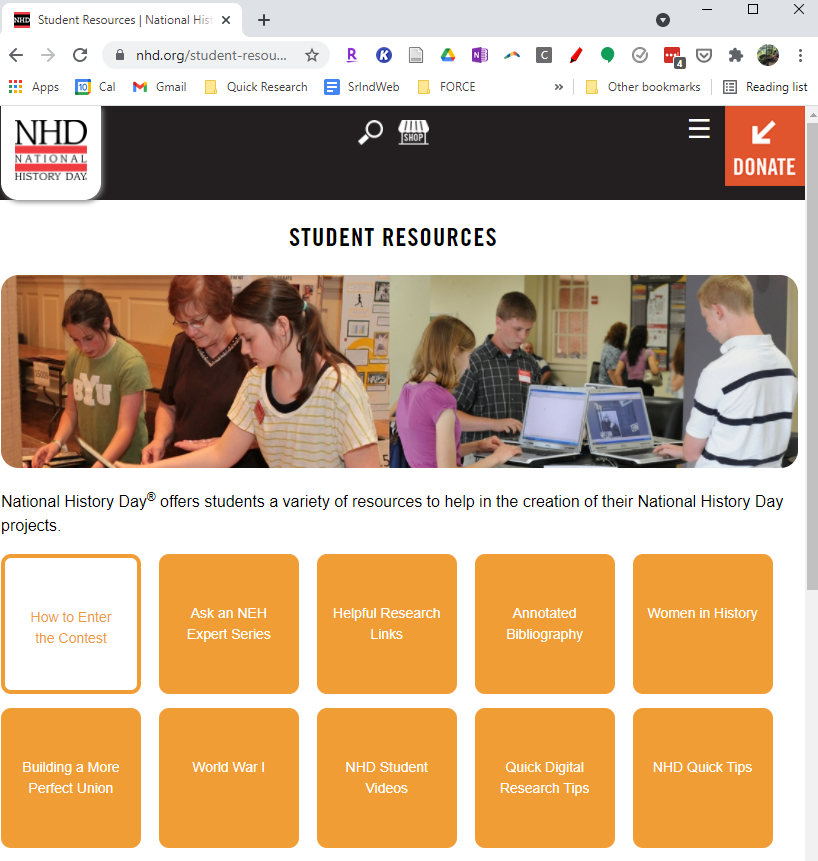 PROGRAM OVERVIEW
National History Day Website: https://www.nhd.org/student-resources
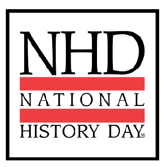 [Speaker Notes: Areas in blue, specific to History Day]
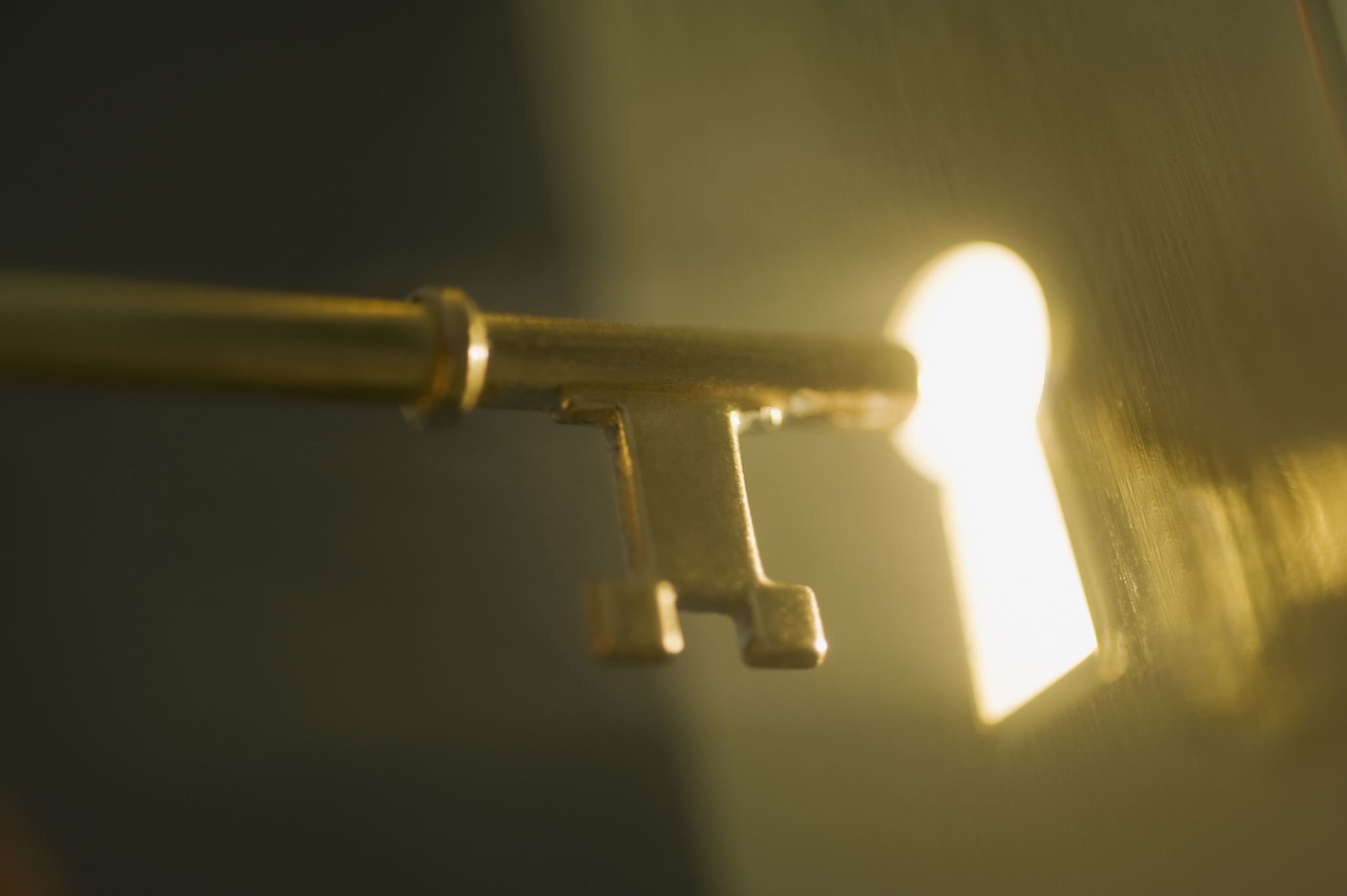 Key Elements of History Day
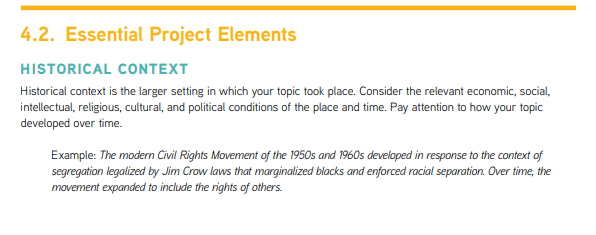 9/3/20XX
Presentation Title
Key elements cont.
8
Historical Argument/ Thesis
A historical interpretation, supported by evidence

A claim

A roadmap for your project

Usually about 50 words

Connects to the theme and shows why your topic is important in history
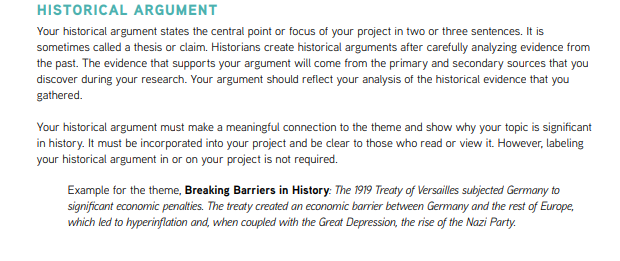 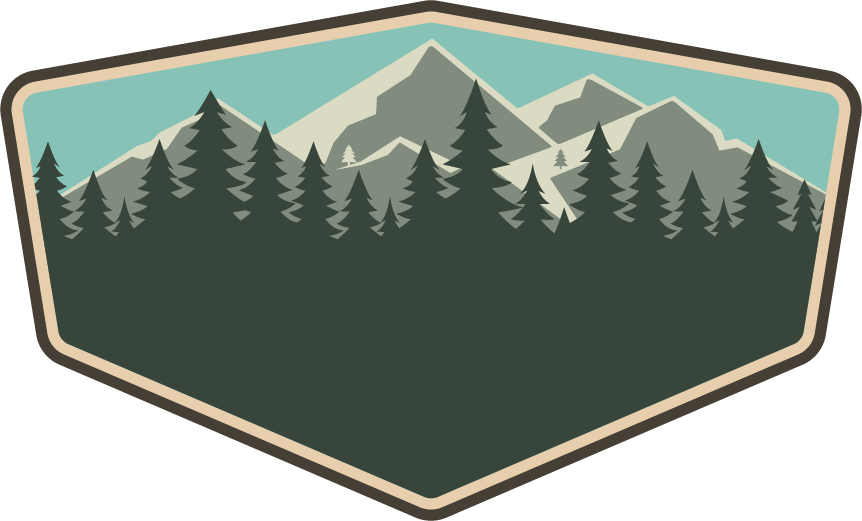 The Thesis is your Project Road Map
2022-2023
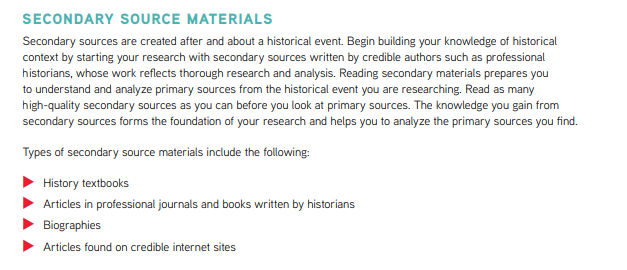 Research-Primary & Secondary Sources
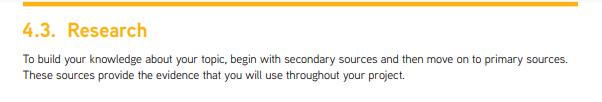 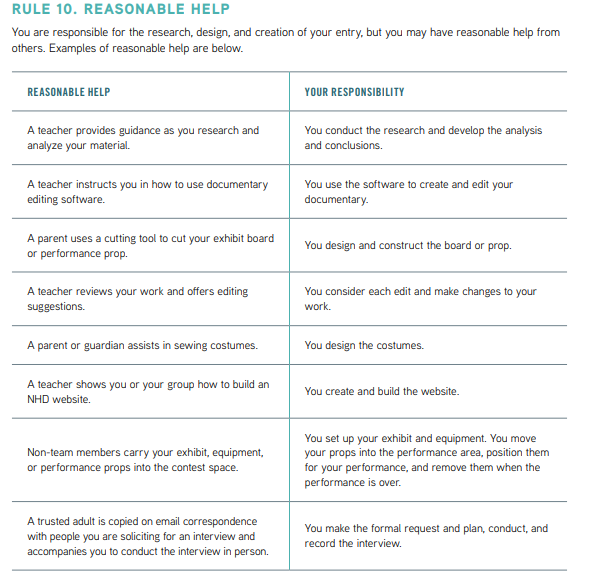 Rule book guidance:How can parents and teachers help?
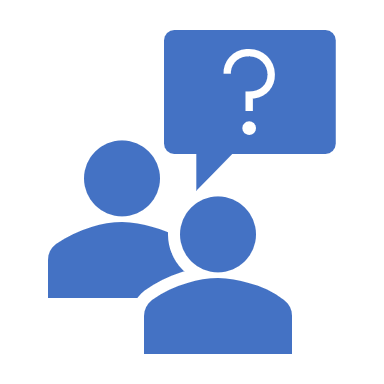 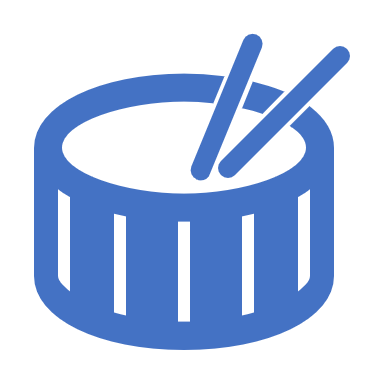 …and now this year’s theme
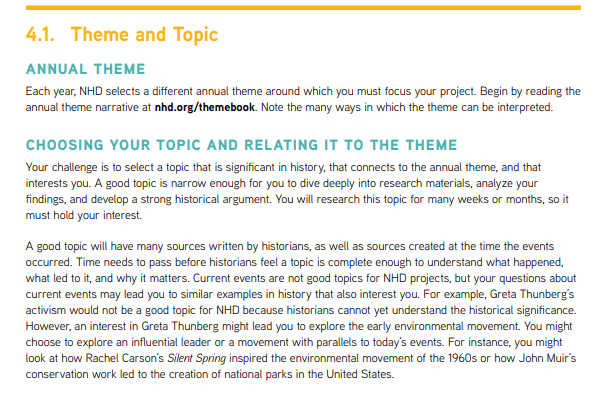 2023 Project Theme: “Frontiers in History: People Places, Ideas”
15
A Frontier is a place in history with a clear before & after.
Once a frontier is crossed history in changed.
https://www.youtube.com/watch?v=dKSRBGqk9HA
NHD Introduction video 11min
NHD video ideas: 
Asian Americans’ contributions in the American West –Transcontinental RR
-Women in the West fighting for Suffrage
-Pioneer physicians who influence how medicine practiced today
-Algebra
What is a Frontier?
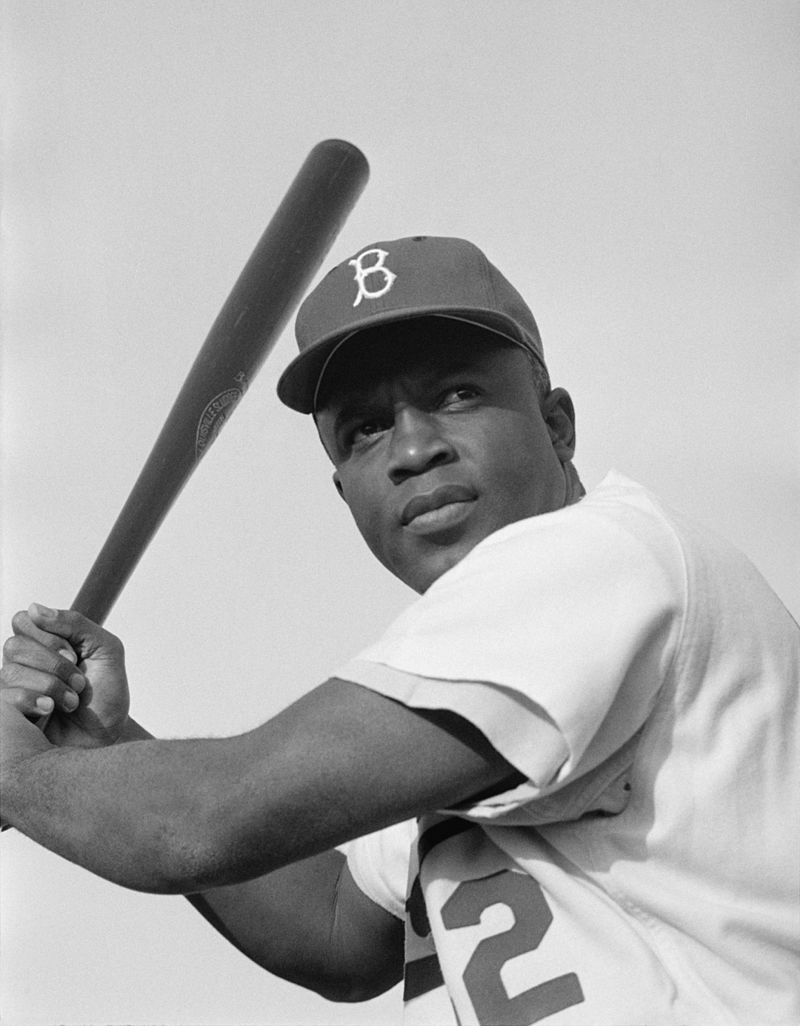 Photo by Bob Sandberg
Frontiers: People, Places, Ideas
Ideas
Places
People
A frontier can be a boundary or border
A new area to be explored
NHD video lists- Planned communities, Military Outposts, Agricultural settlements where there were none, religious communities
Ideas can create a new Frontier
NHD video listed-United States and the idea of   Representative Democracy
Often called Pioneers
They adapted to unknow situations
They used creativity, ingenuity, and grit
Pioneers-Developed ideas to survive and thrive in new environments
Pioneers cross frontiers- Why? What drove them?
Declaration of Independence, oil on canvas by John Trumbull, 1818; in the U.S. Capitol Rotunda, Washington, D.C.
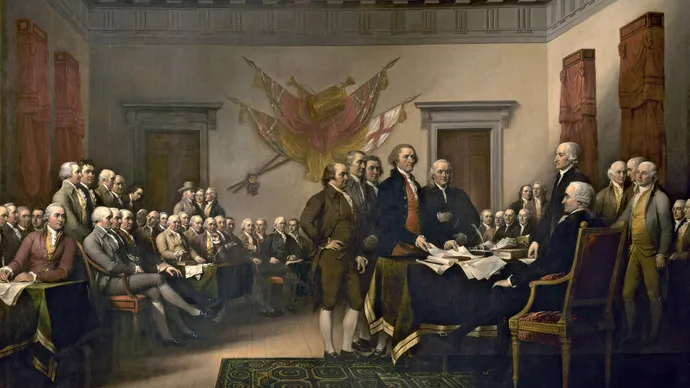 Can you think of a Key Wordrelated to this year’s theme?
Adapt
Change
Innovation
Exploration
________________
________________
9/3/20XX
18
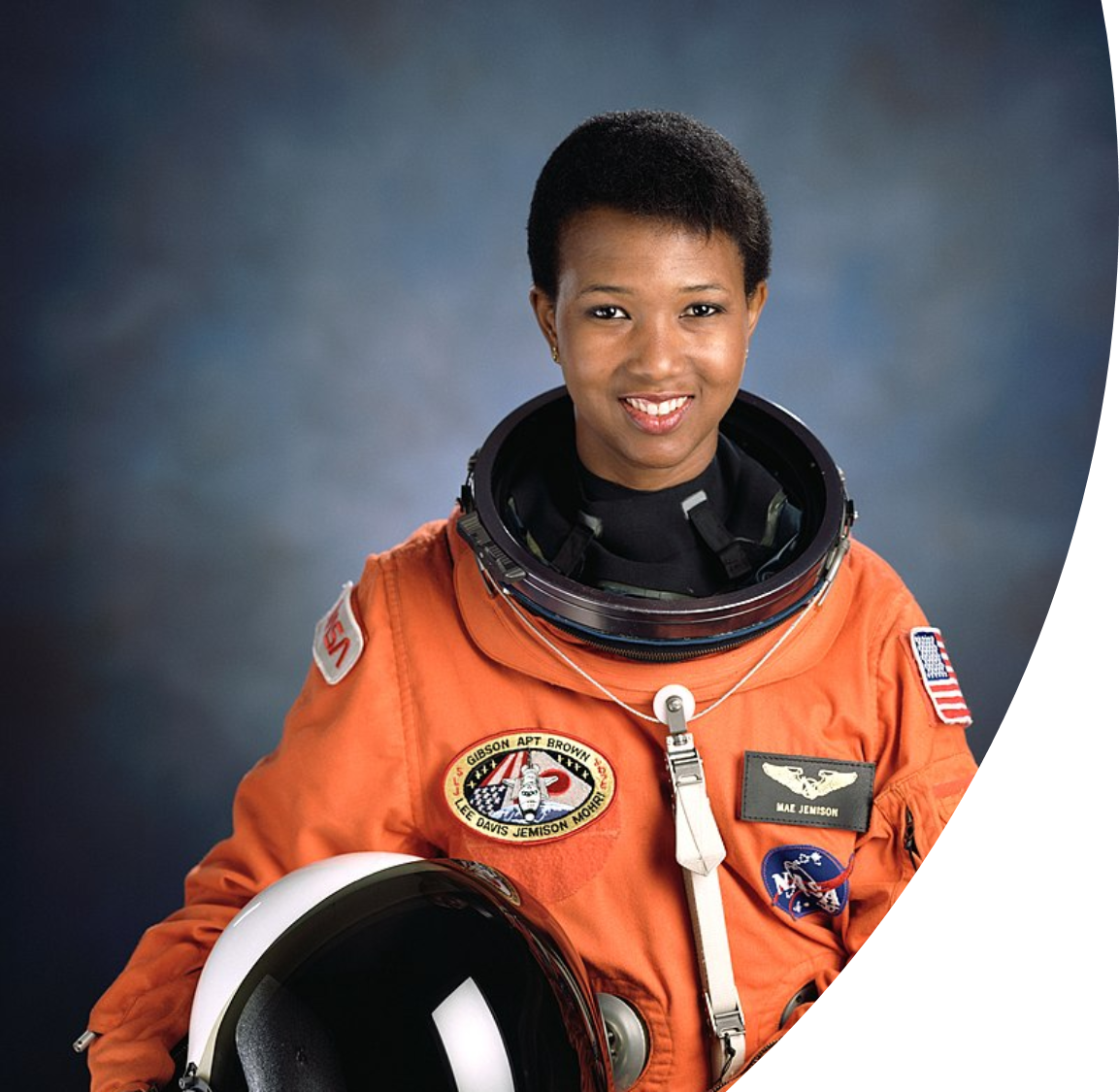 -Frontier can be advancement in a field of study-Pioneer can be a person that breaks a barrierNASA Scientist Katherine Johnson- Article https://www.nasa.gov/langley/100/launching-the-space-race-katherine-johnsonMae Jemison, First African-American Woman in Space 4 minute cliphttps://www.pbs.org/video/makers-women-who-make-america-mae-jemison-first-african-american-woman-space/?continuousplayautoplay=true
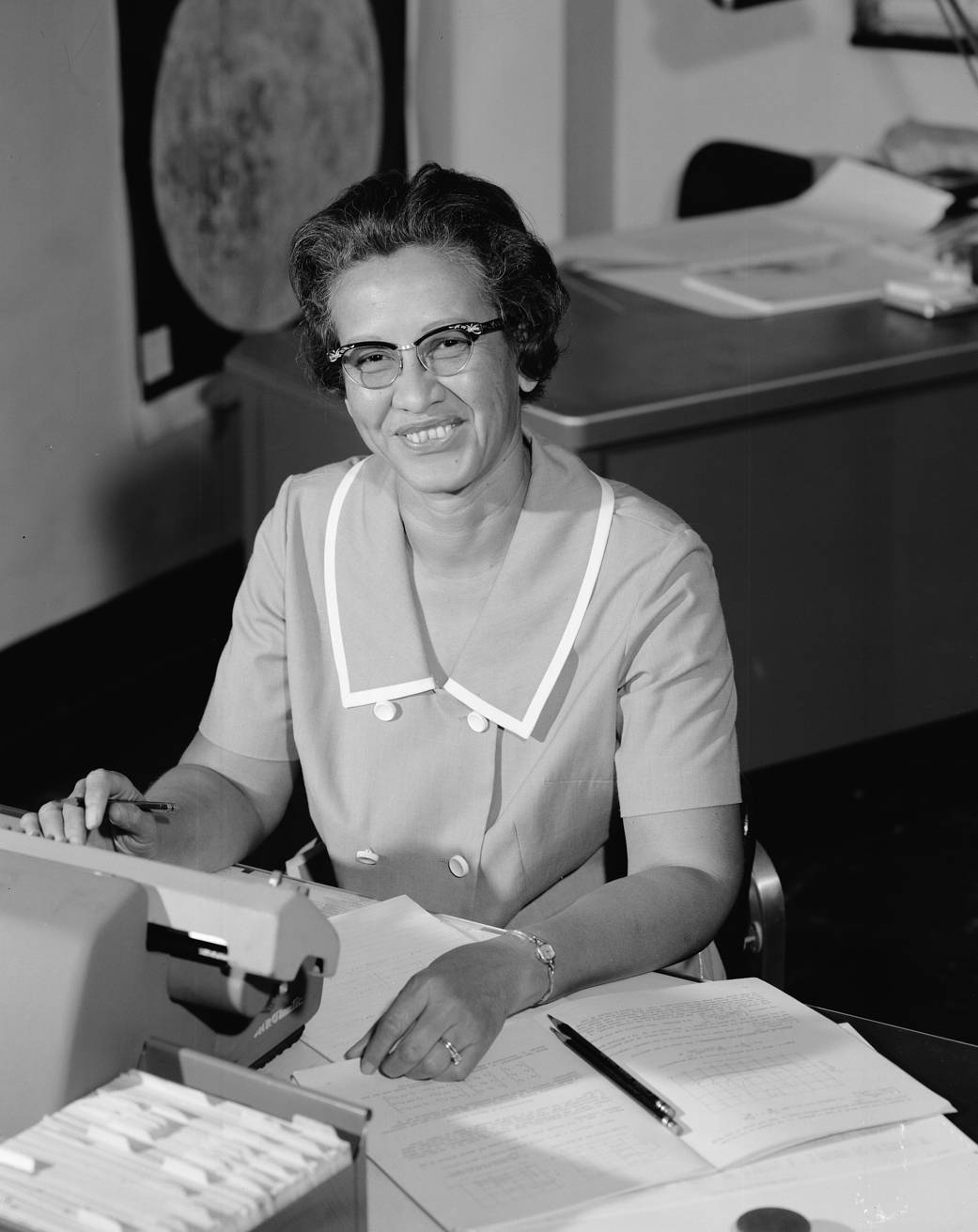 New Frontiers in Science & Math
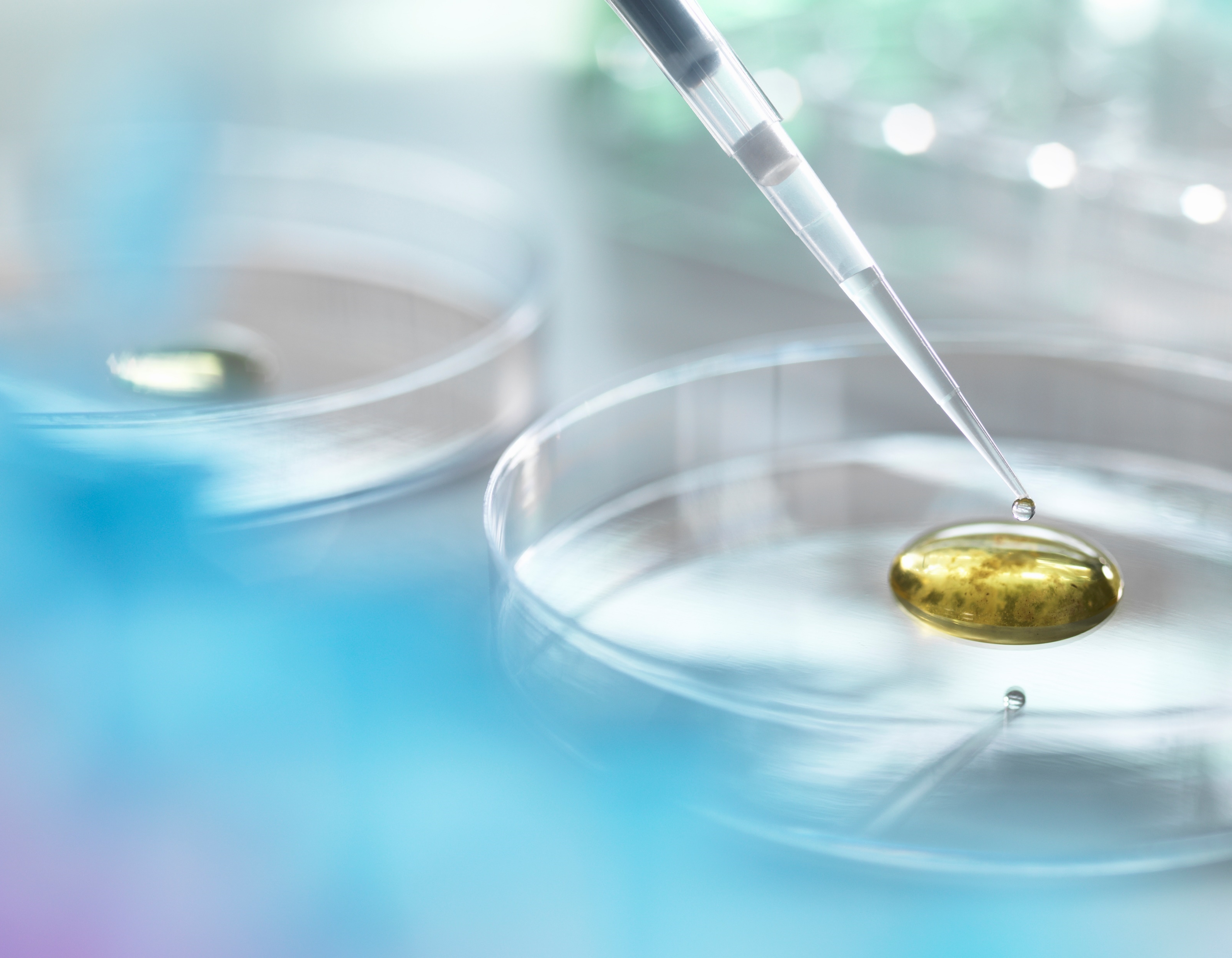 NHD video said Gandhi
Who do you think of?
Political & Social Frontiers
20
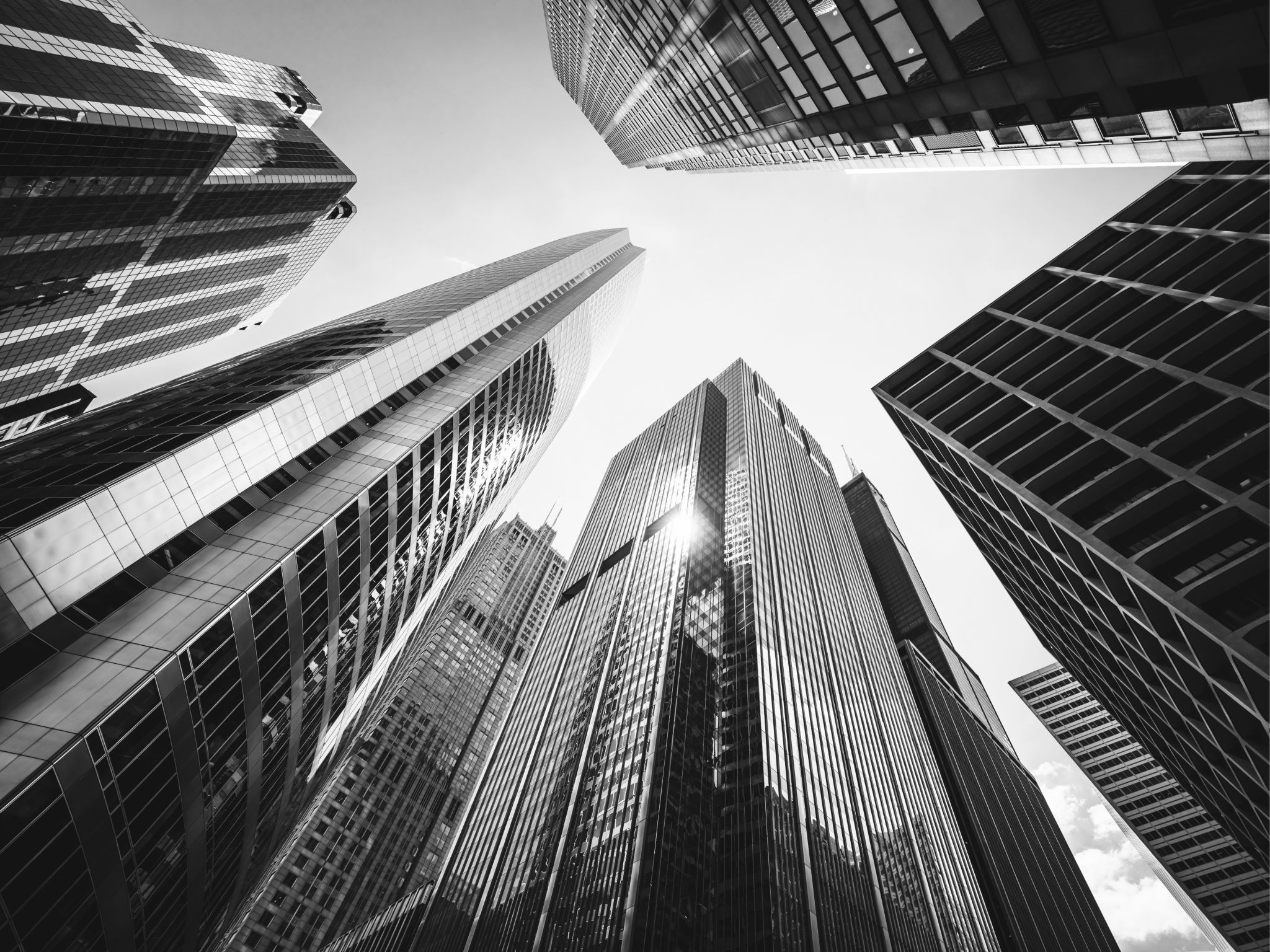 Architecture & Economic Frontiers
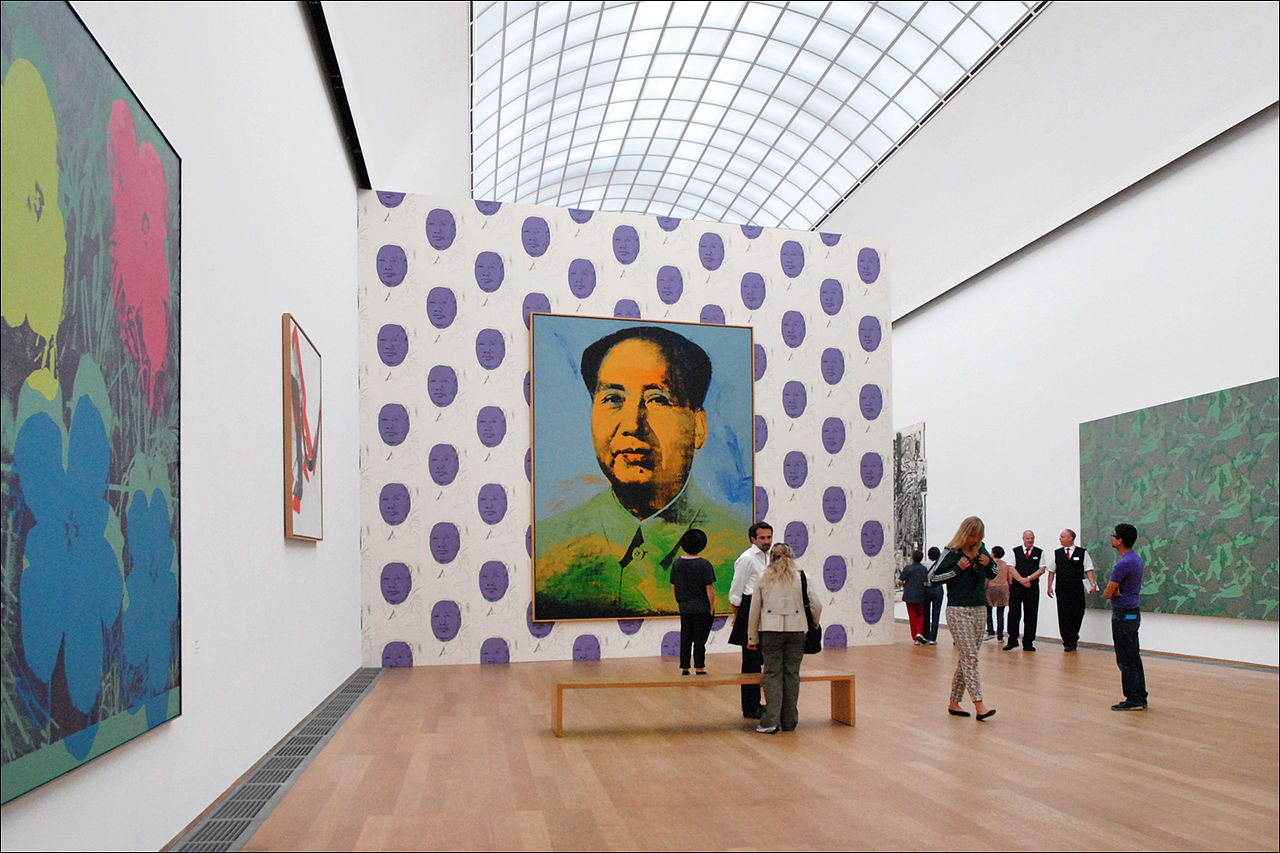 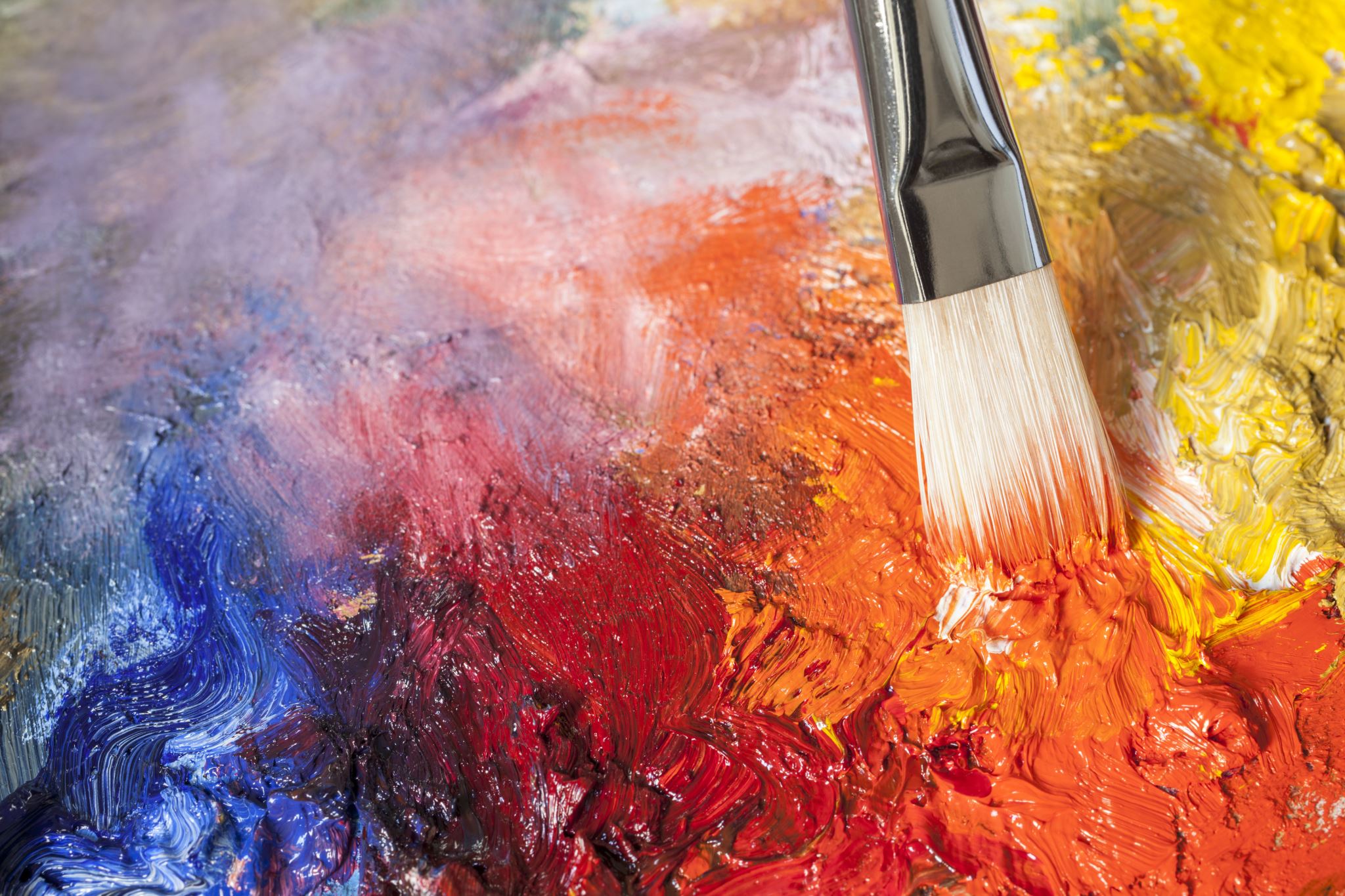 By Dalberg from Paris, France - Salle Andy Warhol (Hamburger Bahnhof, Berlin), CC BY 2.0,https://commons.wikimedia.org/w/index.php?curid=24667856
Frontiers in Art
Renaissance
Mannerism
Baroque
Rococo
Romanticism 
Cubism
Pop Art
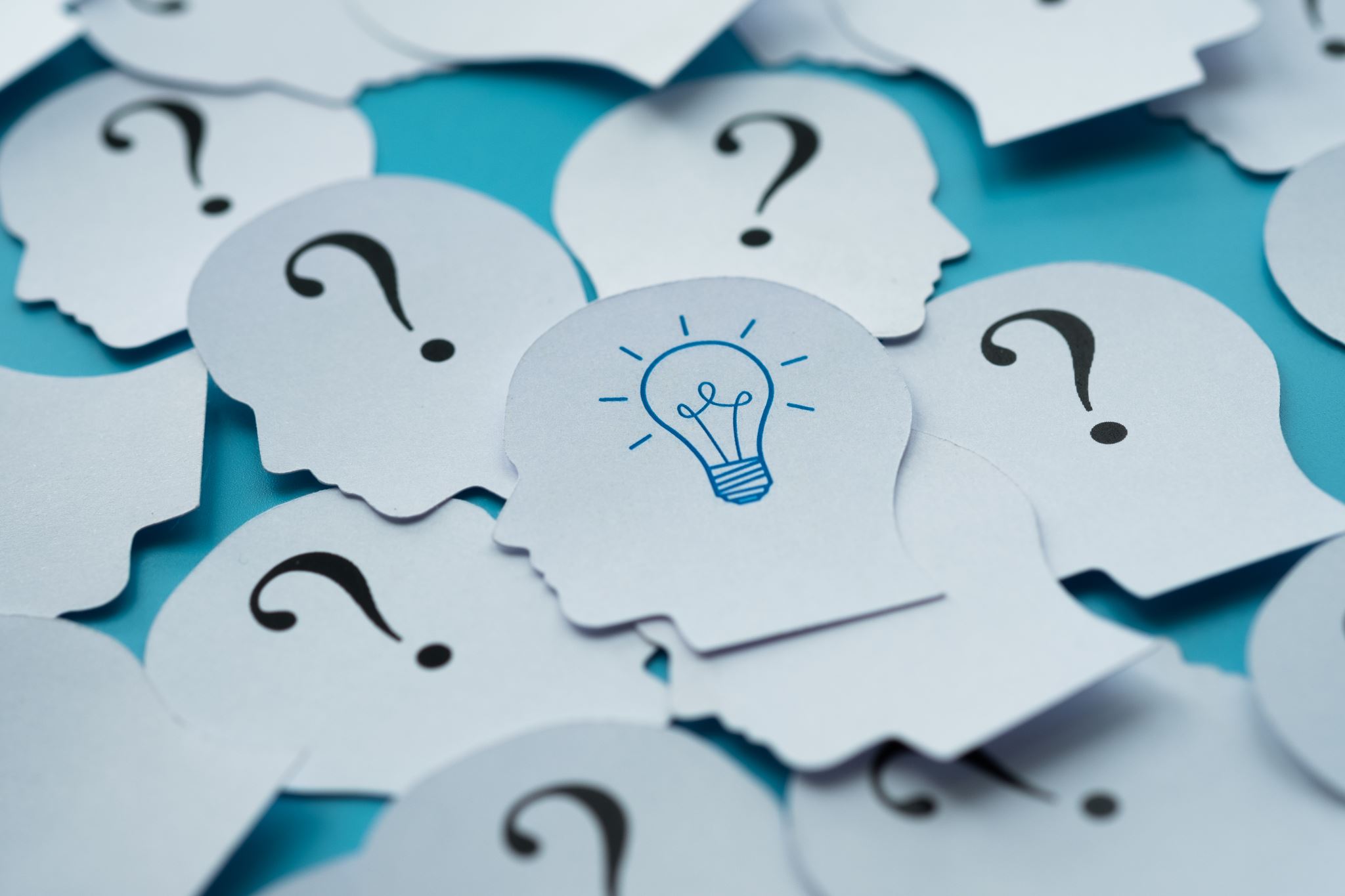 Brainstorm at your table
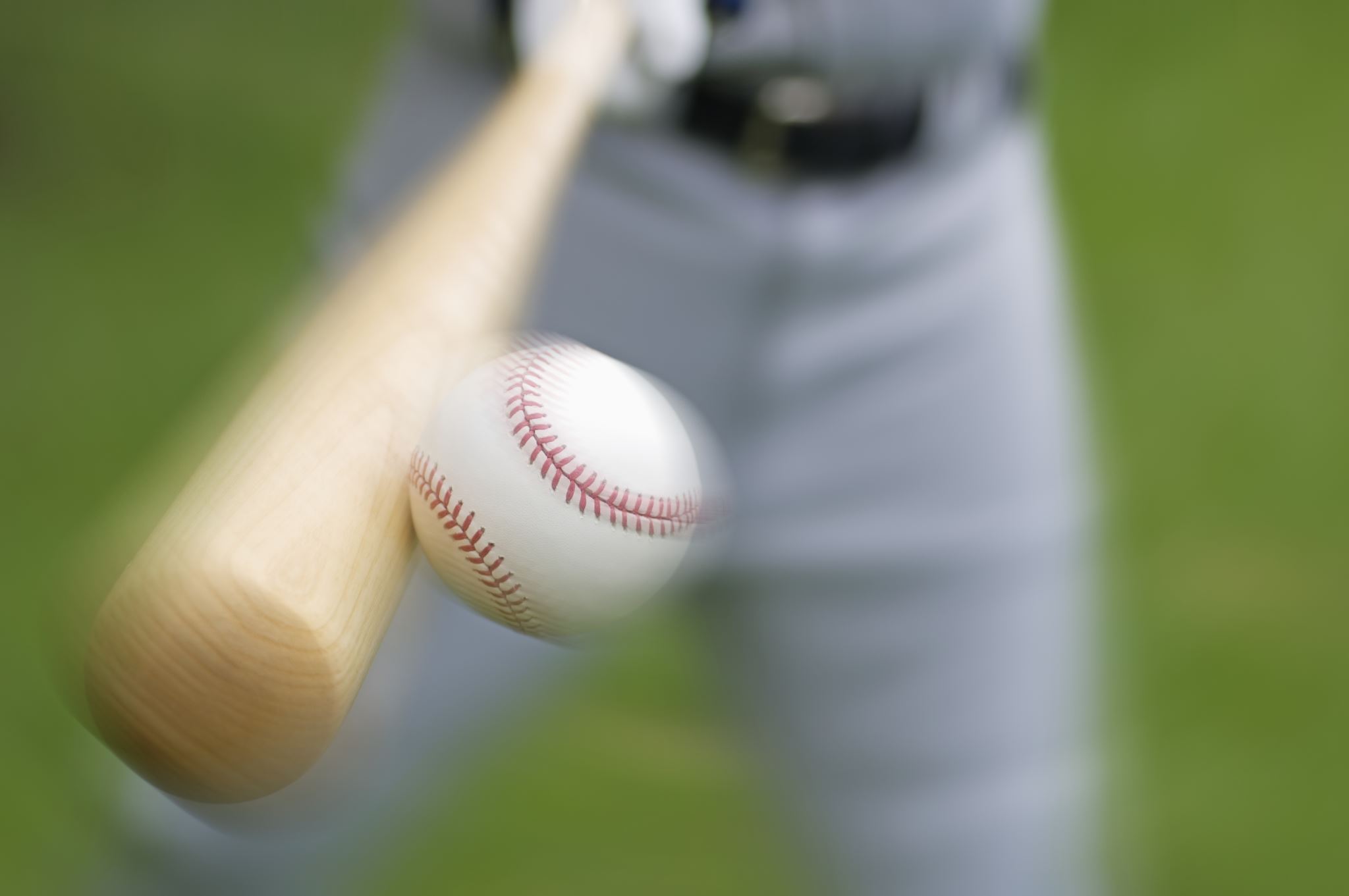 New Frontiers in Sports
Boston Marathon- watch 4minutes Kathrine Switzer
https://www.pbs.org/video/makers-women-who-make-america-boston-marathon/
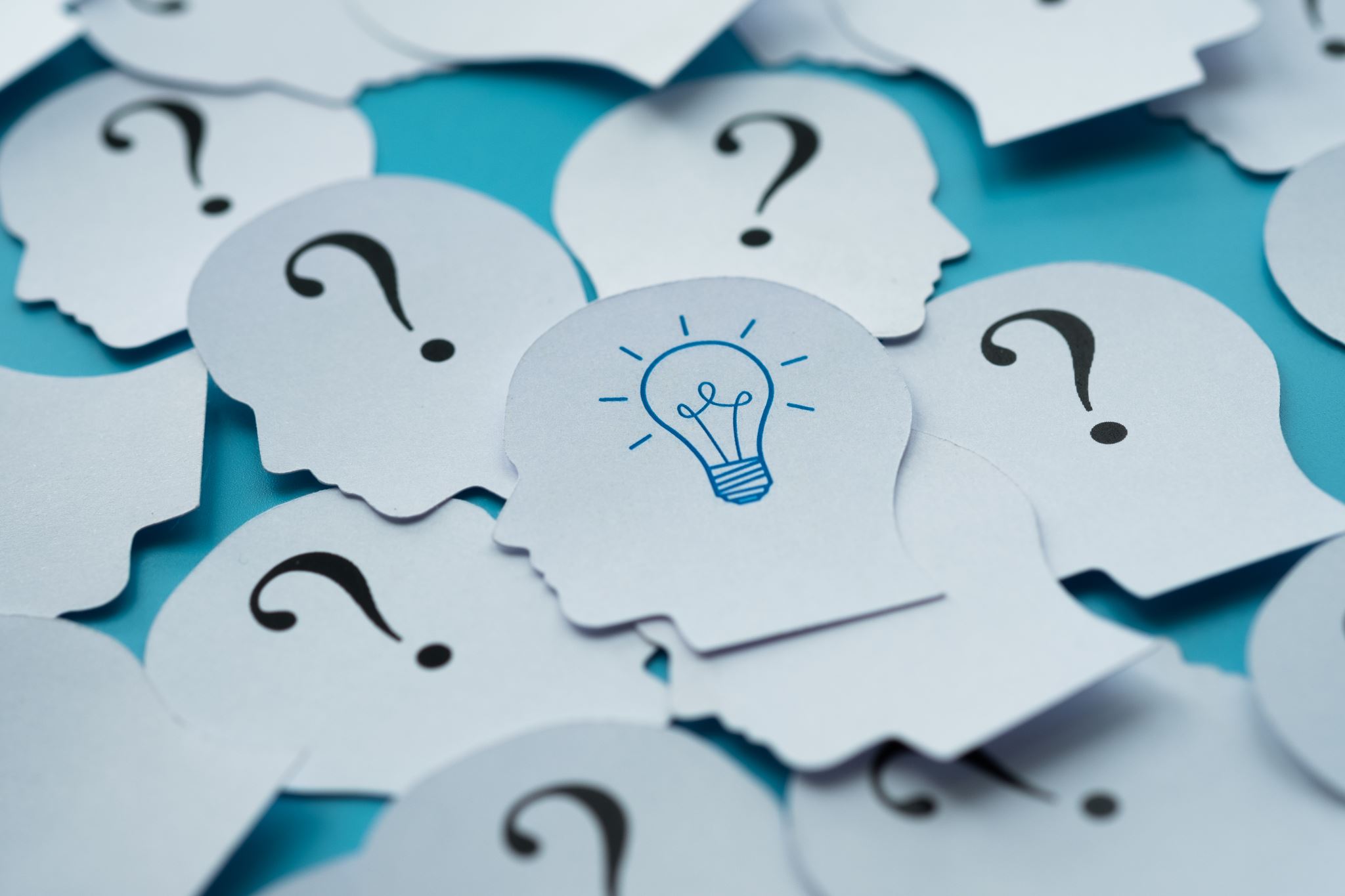 Brainstorm at your table
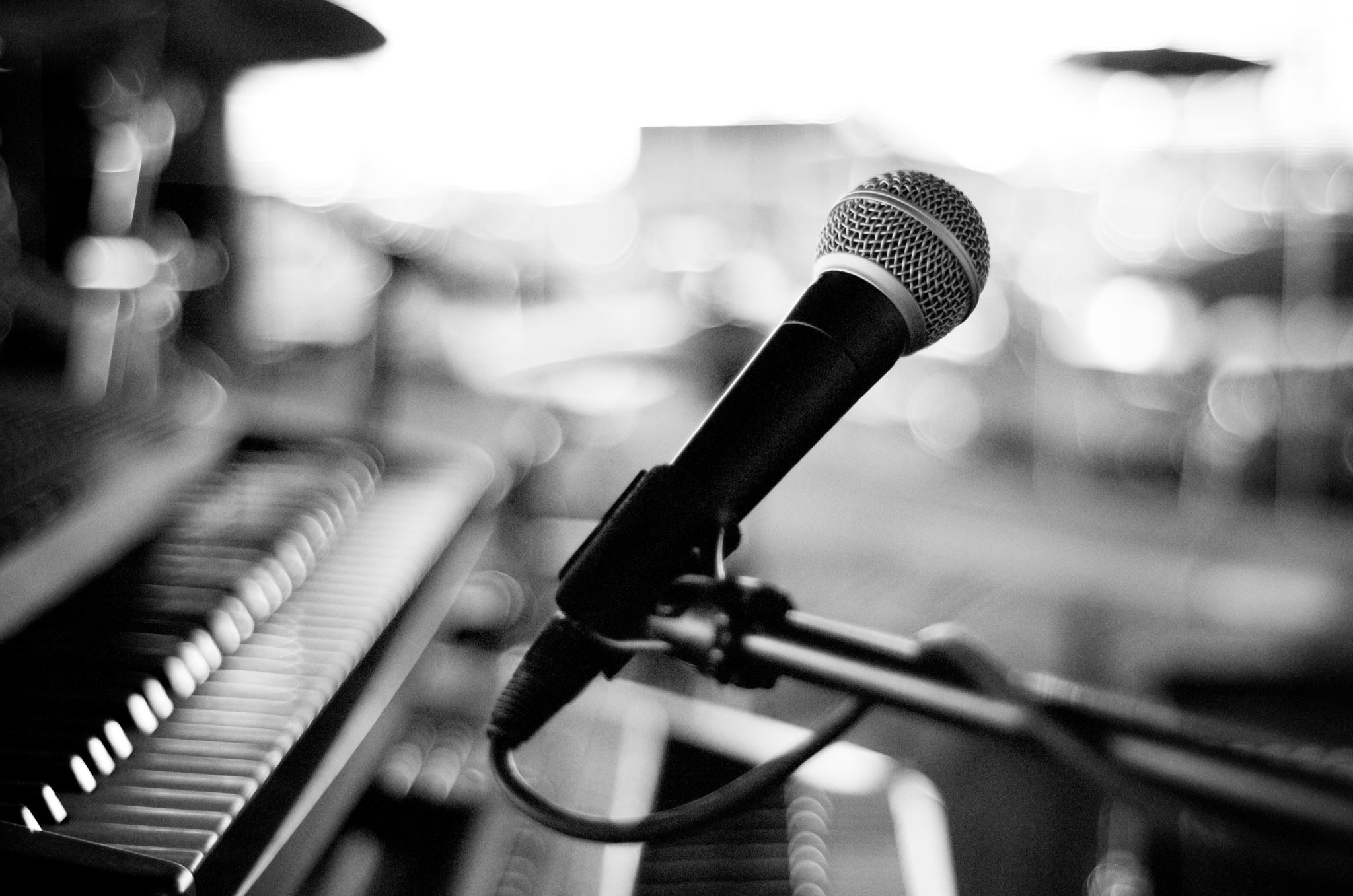 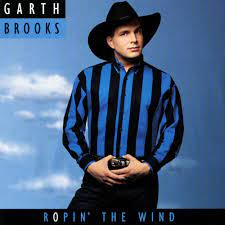 New Frontiers in Music
Garth brooks takes Country Music into New Frontiers …

Watch 3 minutes from Ken Burns Country Music
Garth Brooks Takes the World by Storm

https://www.pbs.org/video/garth-brooks-takes-world-storm-country-music-ken-burns/
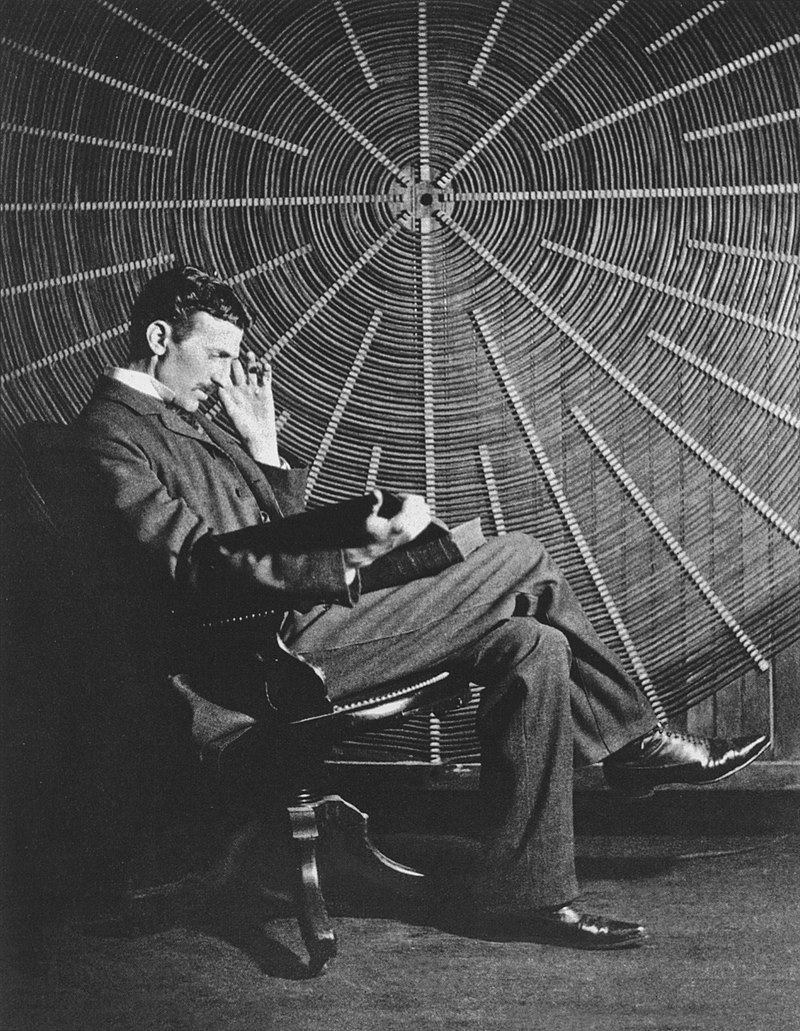 "Tesla's Important Advances" in Electrical Review, May 20, 1896, p. 263
Frontiers in Technology
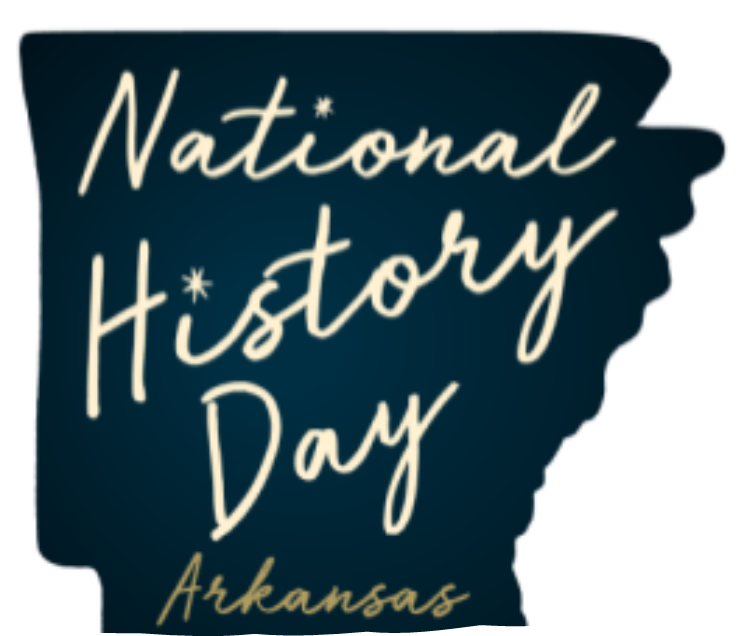 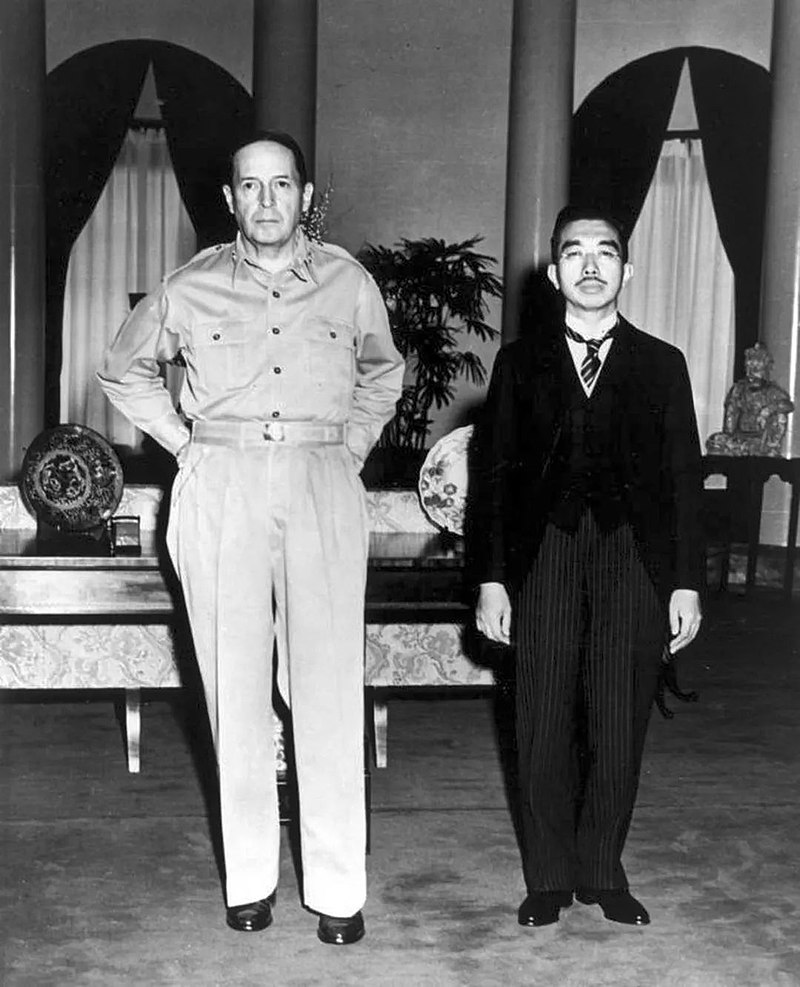 Lots of extra help available with AR topics
In Arkansas Topics..
k 9
Johnny Cash
Daisy Bates-
Douglass MacArthur-

Look at https://encyclopediaofarkansas.net/history-day-2023/
Pick one Arkansas example 
List name/topic
Area
2 facts
MacArthur and the Emperor of Japan, Hirohito, at their first meeting, September 1945
Thesis Brainstorm?
The Steam Engine prompted industrialization because you could pump water out of the mines to dig deeper, so you could get more coal, which fueled the factories and trains. It opened a new frontier underground and technology above.

The Printing Press enabled the Protestant Reformation because it made Bibles and other writings more readily available….
Brainstorm a thesis Idea about one of the topics you Listed
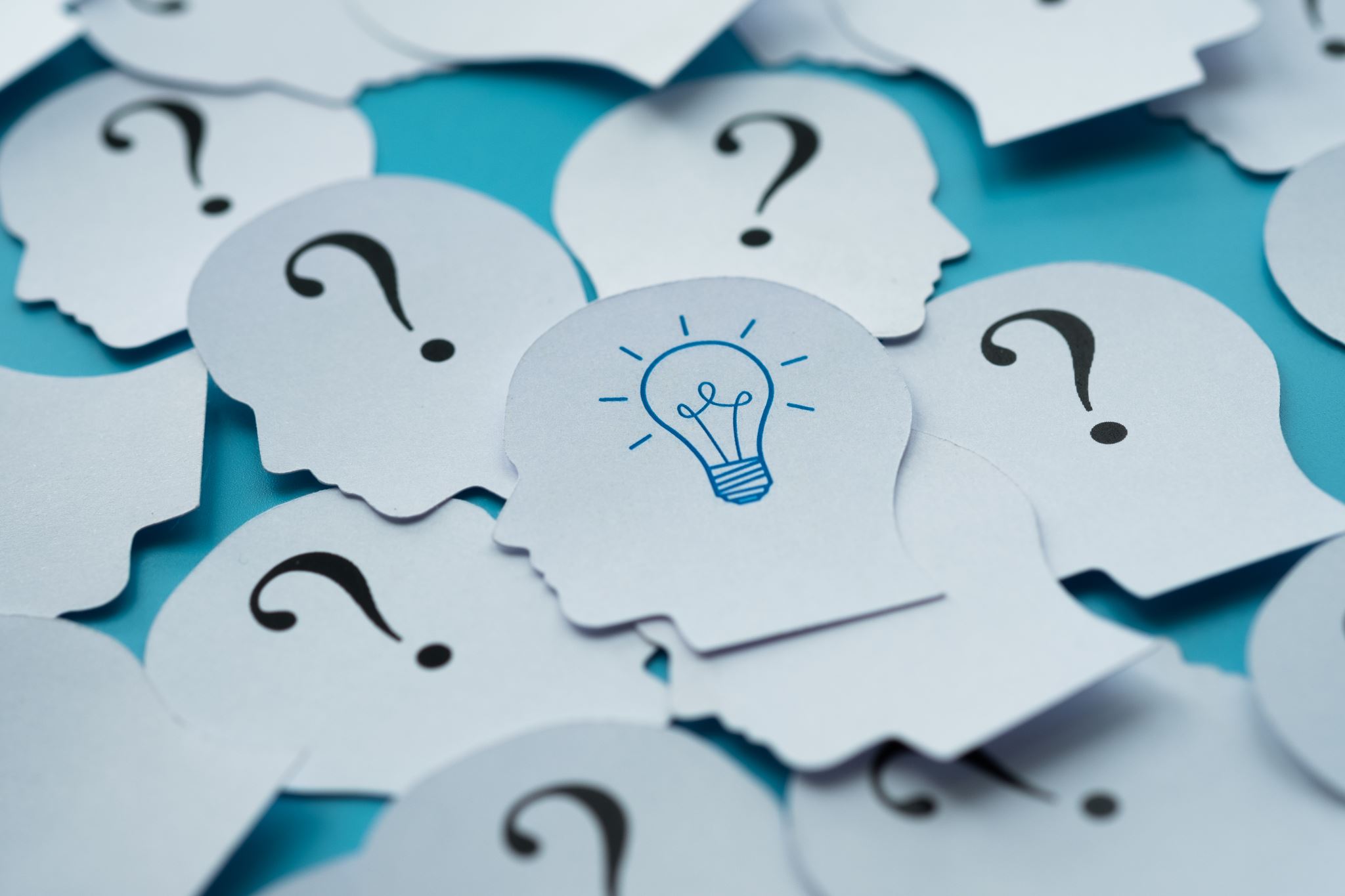 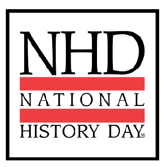